Методическое сопровождение развития профессиональной компетентности педагогов в условиях перехода на ФГОС ДО
МАДОУ № 33 «Детский сад общеразвивающего вида»
г. Кемерово
«Каждый человек обладает потенциалом двигаться в естественном положительном направлении.
Каждому педагогу присуще чувство собственной ценности,  достоинства и способность направлят   свою жизнь и двигаться в направлении самоактуализации,  личностного и профессионального рост»
В.Э. Пахальян
Доклад Госсовета РФ «Об образовательной политике России на современном этапе»
«Развивающемуся обществу нужны современно образованные, нравственные, предприимчивые люди, которые могут самостоятельно принимать решения выбора, способны к сотрудничеству, отличаются мобильностью, динамизмом, конструктивностью, готовы к межкультурному взаимодействию, обладающие чувством ответственности за судьбу страны, за ее социально-экономическое процветание»
Педагогическая компетентность - оценочная категория, характеризующая педагога как субъекта воспитательной деятельности в системе образования, предполагающая наличие профессиональных (объективно необходимые) психологических и педагогических знаний; 
профессиональных (объективно необходимые) педагогических умений; 
профессиональных психологических позиций и  установок педагога, требуемых от него профессией.
“Компетенция” – совокупность взаимосвязанных качеств личности (знаний, умений, навыков, способов деятельности), которая позволяет ставить и достигать цели.
“Компетентность” – интегральное качество личности, проявляющееся в общей способности и готовности к деятельности, основанной на знаниях и опыте.
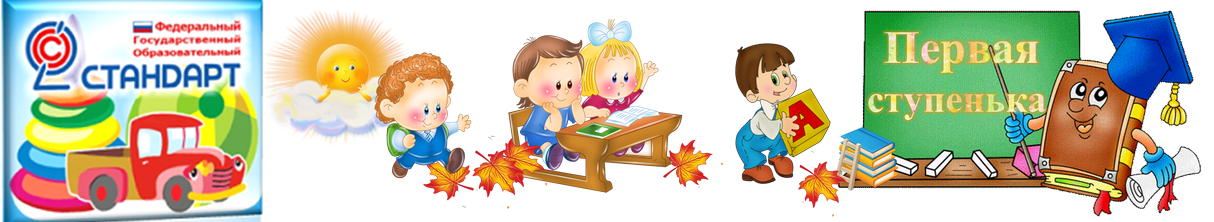 Методическая  работа – это систематическая, целенаправленная, коллективная и индивидуальная, теоретическая и практическая деятельность педагогов по совершенствованию своего мастерства.
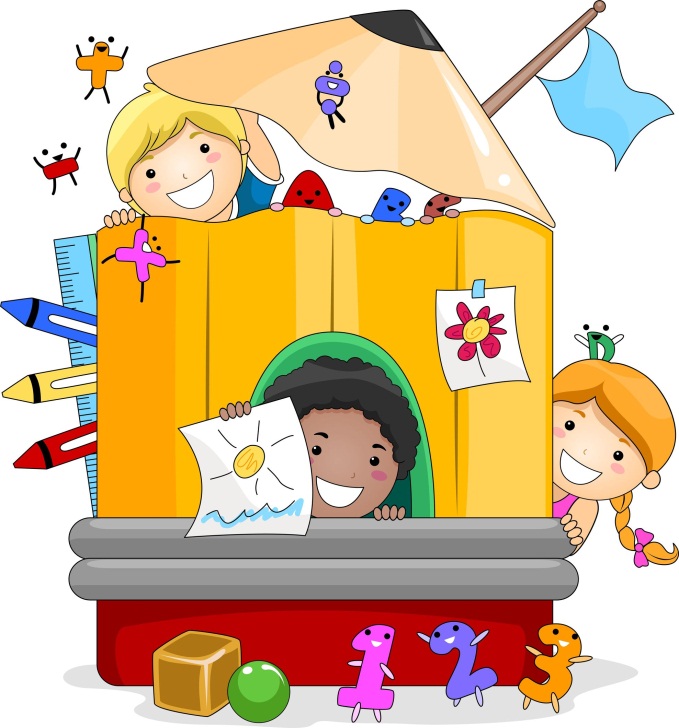 Система профессиональной компетентности:
Аттестация руководящих и педагогических работников (соответствие занимаемой должности, первая и высшая квалификационная категория )

2. Повышение квалификации (курсы повышения квалификации, вэбинары)
Цель: создание комплекса условий, содействующих перестройке педагогического сознания воспитателей, что приведет, в свою очередь, к освоению новых личностно-профессиональных позиций.
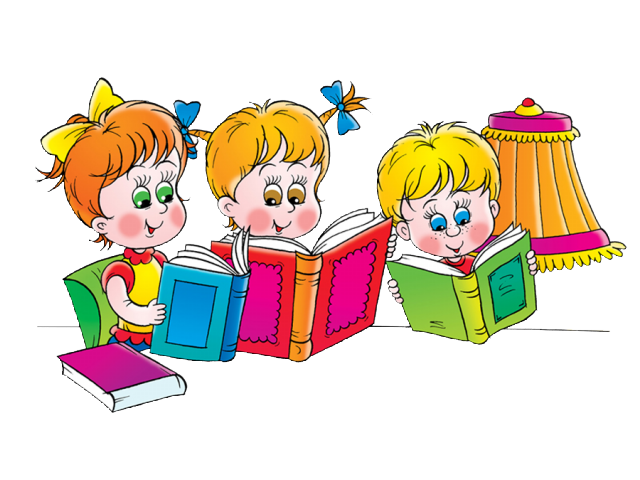 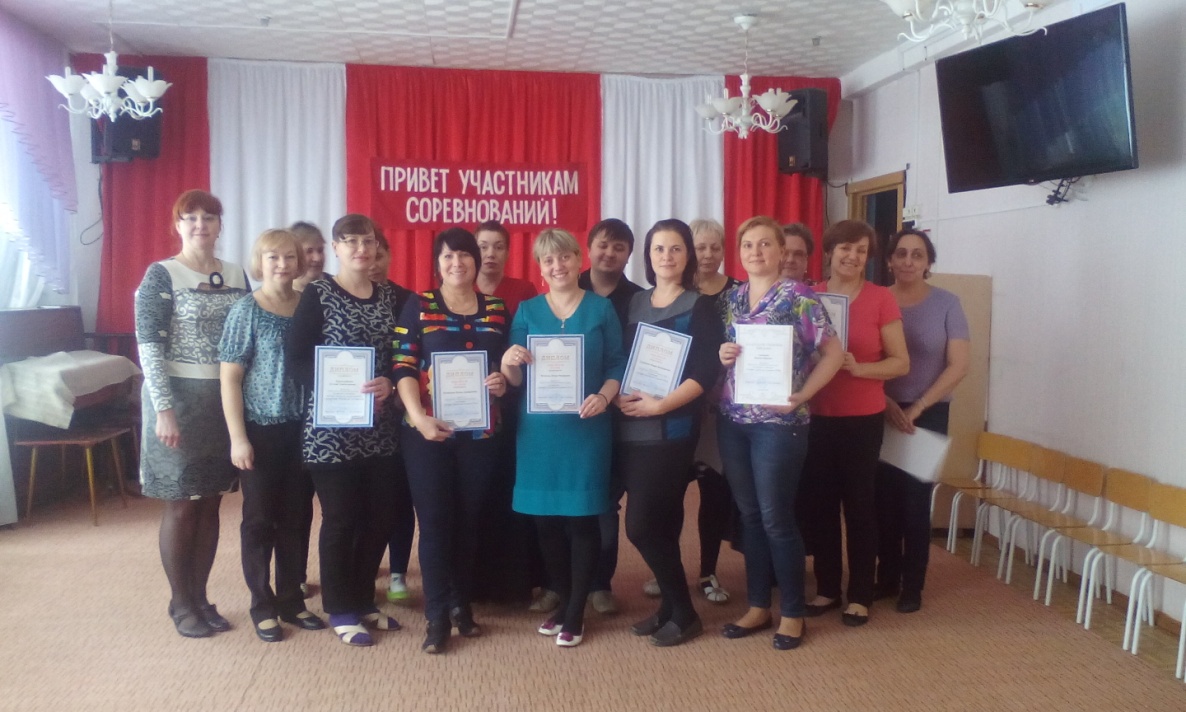 Образовательная деятельность - процесс целесообразной, планомерной и систематической  познавательной активности педагога,  решающий задачи обучения, воспитания и  развития личности  в соответствии с современными требованиями в  той или иной области.
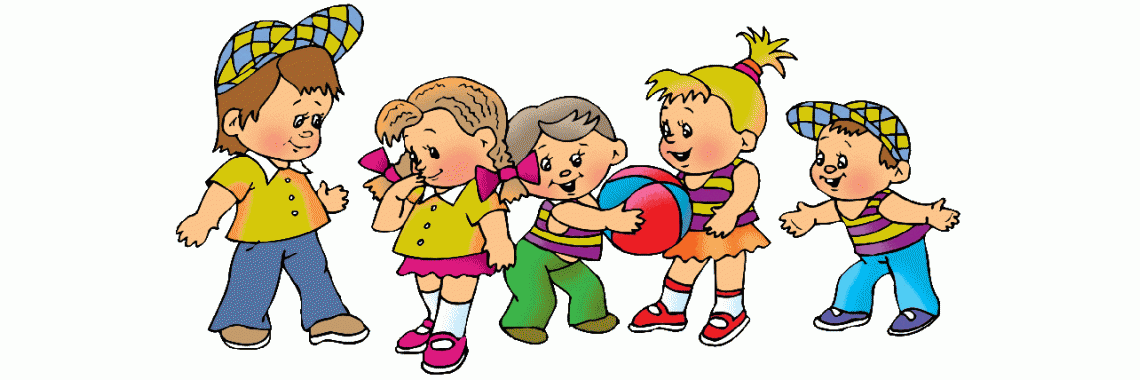 Педагогические умения при переходе на ФГОС ДО
Исследовательских: умение оценить мероприятие воспитательного характера с позиции требований ФГОС (родительское собрание, массовое мероприятие, семинар и др.); изучать индивидуальные психологические особенности личности ребенка; провести анализ результативности воспитательно - образовательного процесса, методической работы и др. по итогам года или по отдельному направлению; умение провести самоанализ работы с позиции требований ФГОС;
Проектировочных: умение разработать сценарий проведения воспитательного мероприятия и др. в соответствии с имеющимися проблемами, возрастными особенностями, современными требованиями в области воспитания в условиях перехода и реализации  ФГОС; разработать план, программу  деятельности  на конкретный период времени в соответствии с целями и задачами воспитания и развития детей;
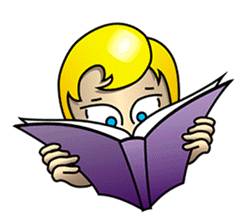 Организаторских: умение применять в педагогической практике современные образовательные технологии; современные подходы к воспитательно- образовательной деятельности; умение включить детей в различные виды деятельности, соответствующие их психологическим особенностям и потребностям;
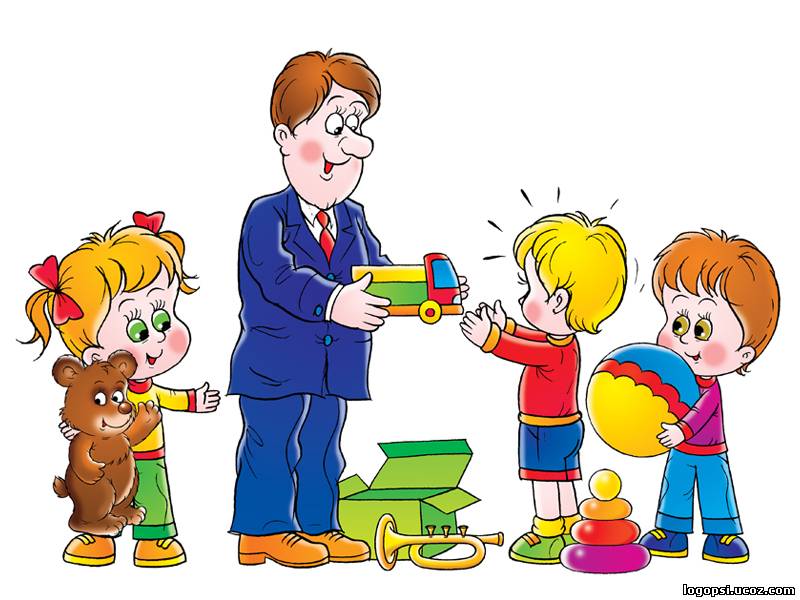 Коммуникативных: умение строить и управлять коммуникативным взаимодействием;

Конструктивных: умение отбирать оптимальные формы, методы и приемы воспитательной работы; соблюдать принципы   (деятельностного подхода) реализации образовательного процесса.
Проблемы при переходе на ФГОС ДО
к планированию и организации образовательного процесса в соответствии с требованиями ФГОС ДО; 
синхронизации действий со всеми участниками образовательного процесса при введении ФГОС ДО;  
к изменениям в профессиональной деятельности в соответствии с требованиями ФГОС ДО; 
к выявлению социального заказа с целью формирования комфортной развивающей образовательной среды. 
психологическая и т.д.
профессиональная и т. д.
Работа по информированию всех членов образовательного процесса
организация методической работы в ДОУ способствует успешной работе педагогического коллектива в режиме развития;  
созданию атмосферы заинтересованности в росте педагогического мастерства, приоритета педагогической компетентности, творческих поисков коллектива.
Требования к внедрению ФГОС ДО
целостность, систематичность методической деятельности в ДОУ; согласованность и координация деятельности всех педагогов, работающих по  ФГОС ДО; 
сохранение традиций, ранее используемых эффективных форм методической работы, а также внедрение новых;
учет опыта, уровня подготовленности педагога, а также определение перспектив его профессионального роста; 
выбор форм и методов методической работы, обеспечивающей развитие творческих способностей и предусматривающей большую самостоятельность и ответственность педагога.
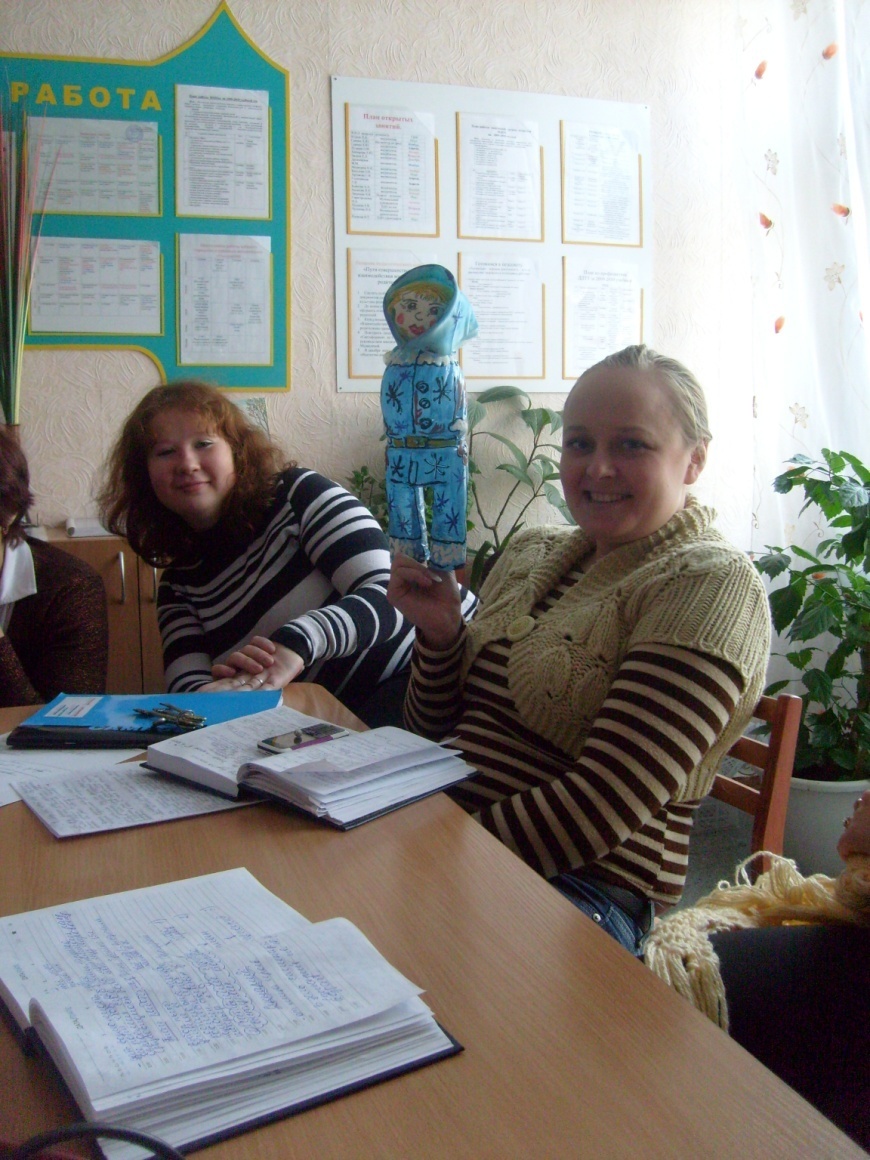 Методы активного обучения — совокупность педагогиче­ских действий и приемов, направленных на организацию учеб­ного процесса и создающих специальными средствами условия,  мотивирующие обучающихся к самостоятельному, инициативному и творческому освоению учебного материала в процессе  познавательной деятельности.
Интерактивные методы обучения  педагогов - это методы, позволяющие внедрить в процесс обучения эффективное общение, что предполагает вовлечение педагогов в обучение в качестве активного участника, а не слушателя или наблюдателя.
«интерактивность» от латинского языка «interaktio», «inter» - «взаимный, между» и «aktio» - действие
Тренинг – слово английское – специальный, тренировочный режим. Тренировка может быть самостоятельной формой методической работы или использоваться как методический прием при проведении семинаров.
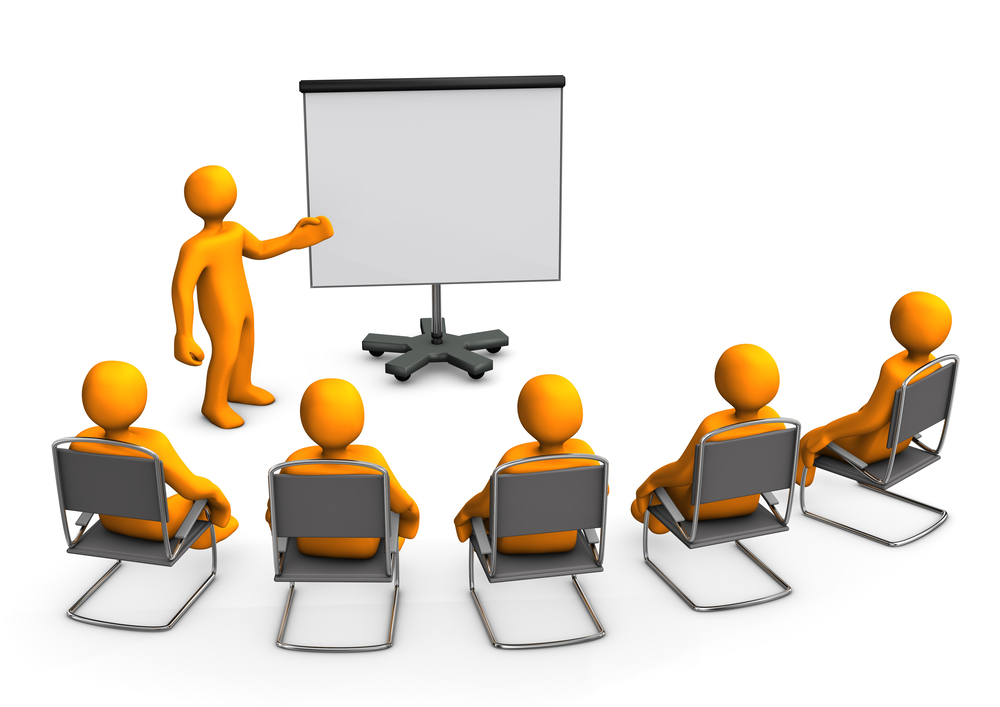 Педагогический ринг - ориентирует педагогов на изучение новейших исследований в психологии и педагогике, методической литературе, способствует выявлению различных подходов к решению педагогических проблем, совершенствует навыки логического мышления и аргументации своей позиции, учит лаконичности, четкости, точности высказываний, развивает находчивость, чувство юмора.
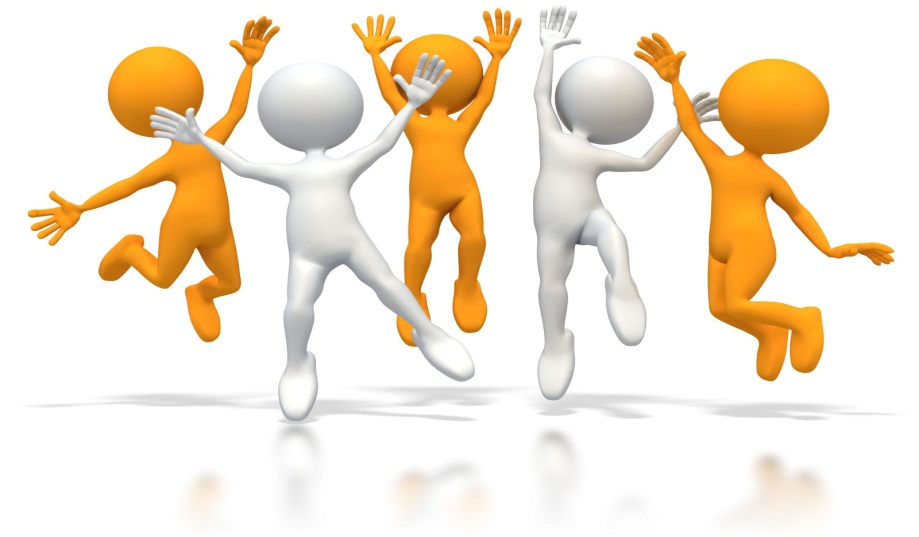 Круглый стол - проводится с целью выработки общего мнения, позиции участников по обсуждаемой проблеме. Обычно продумывается 1-3 вопроса обсуждаемой проблемы.

«Аквариум» - форма диалога, когда педагогам предлагают обсудить проблему «перед лицом общественности». Группа выбирает вести диалог по проблеме того, кому она может доверить.
Обязательное условие успешной дискуссии: участники не должны знать о позициях остальных, но вести себя в соответствии с полученной ролью.
Инициатор:
Захватывать инициативу с самого начала, отстаивать свою позицию с помощью аргументов и эмоционального напора.
Спорщик:
Встречать в штыки любые выдвинутые предложения и защищать противоположные точки зрения; словом, придерживаться позиции Портоса: “Я дерусь, потому что дерусь!..”
Соглашатель:
Выражать свое согласие с любыми точками зрения и поддерживать все высказывания говорящего
Оригинал:
Не ввязываться в спор, но время от времени выдвигать какие-либо неожиданные предложения.
Организатор:
Необходимо организовать дискуссию так, чтобы все участники высказались, задавать уточняющие вопросы
Молчун:
Избегать всячески прямого ответа на вопрос, никто не должен понять, какой точки зрения вы придерживаетесь
Деструктор:
Все время нарушать плавное течение дискуссии (что-то ронять, не вовремя хихикать, громким шепотом просить соседа подвинуться…)
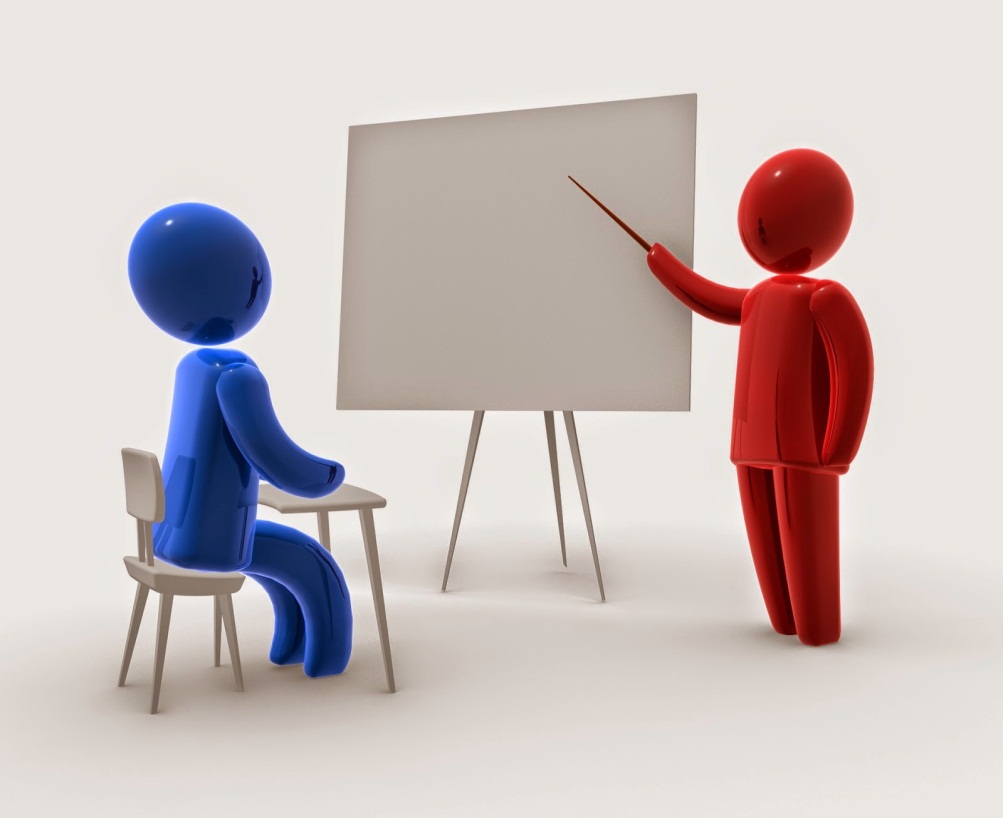 «Вечера вопросов и ответов» - за месяц до намеченного срока мероприятия педагогам предлагается подумать, какие вопросы образования, воспитания, методологии и развития  наиболее актуальны в данный период.
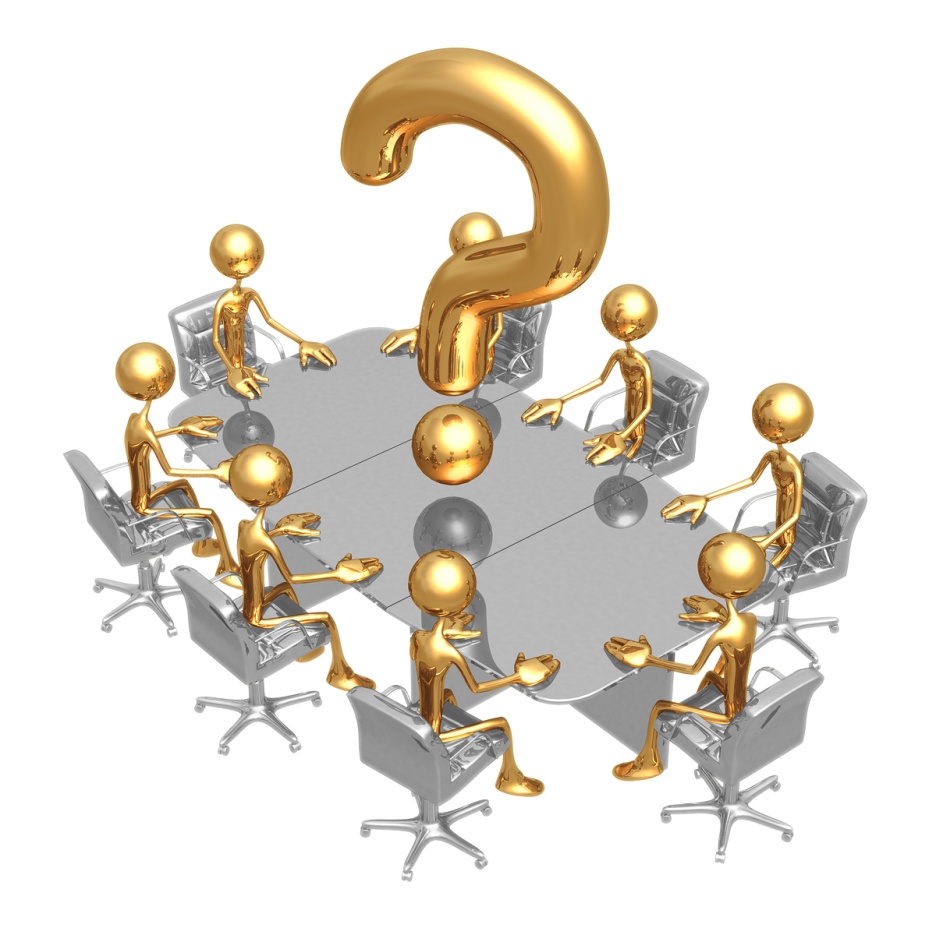 Дискуссия – критический диалог, деловой спор, свободное обсуждение проблемы, мощное соединение теоретических и практических знаний.
Цель дискуссии – вовлечение слушателей в активное обсуждение проблемы; выявление противоречий между практиками и наукой; овладение навыками применения теоретических знаний для анализа действительности.
Форма проведения – коллективное обсуждение теоретических вопросов.
Метод «Мозговой штурм» или «Мозговая атака» (brainstorming) – процедура группового креативного мышления, точнее – это средство получения от группы лиц большого количества идей за короткий промежуток времени.
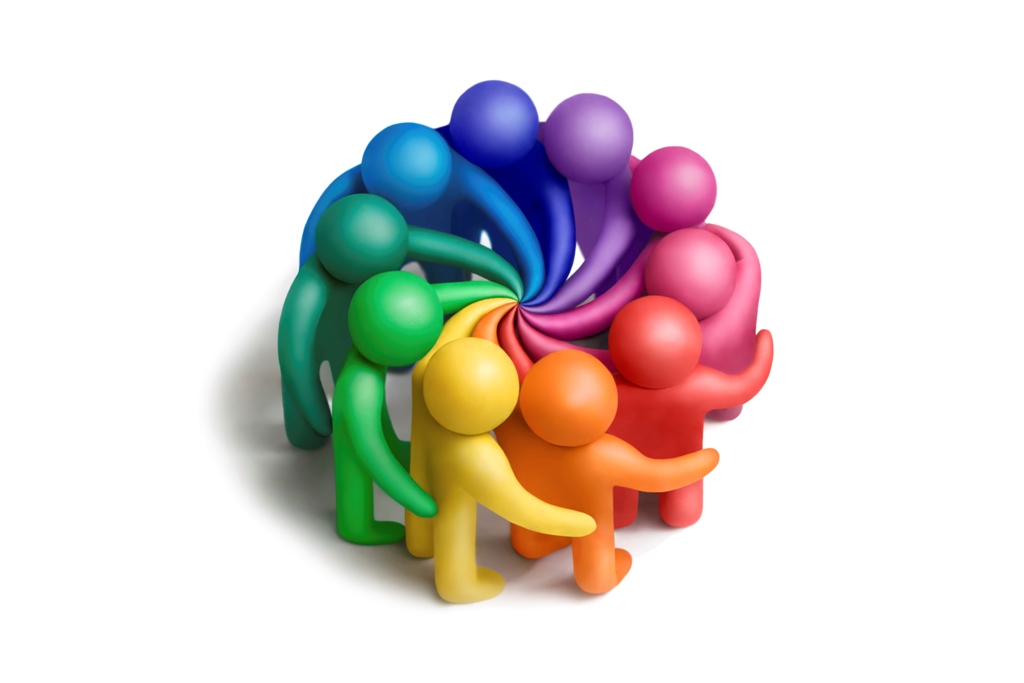 Метод «Модерации» (moderator – посредник, регулятор). Этот метод позволяет «заставить» людей действовать в одной команде для разработки в кратчайшие сроки конкретных реализуемых предложений, нацеленных на решение проблемы
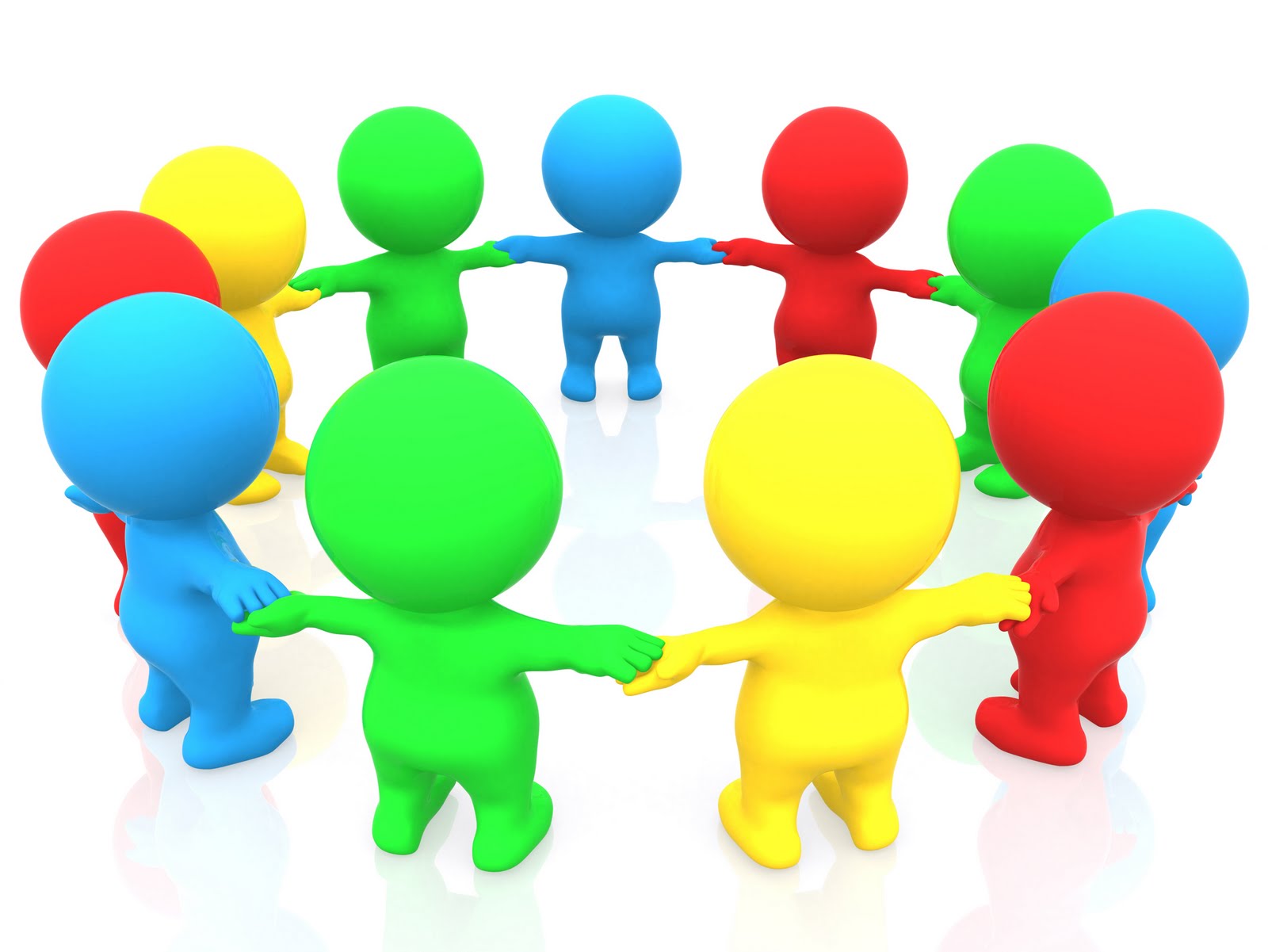 Технология Открытого Пространства, активное участие каждого, создание демократической атмосферы, равенство возможностей, открытость и сотрудничество, взаимодействие, общение, развитие и обмен идеями.
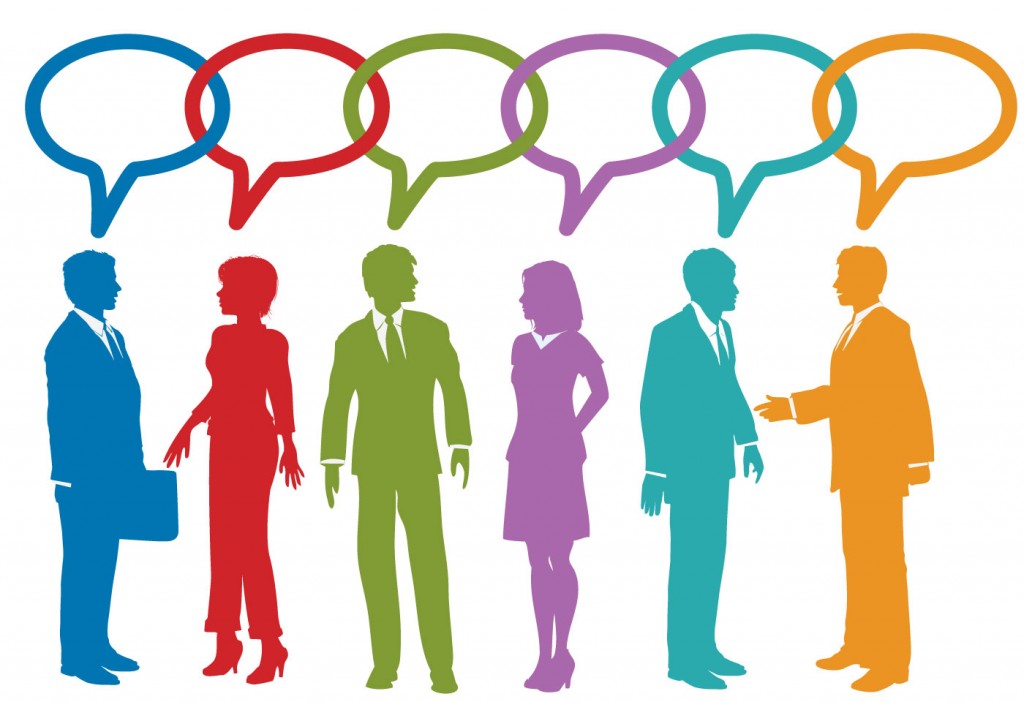 Основные термины и этапы организации работы
Тема. Для эффективного использования ТОП формулируется привлекательная тема для педагогов, которая будет являться центральным механизмом для концентрации дискуссии и вдохновения участников педсовета.
Группа. Для методики ОП лучше всего использовать большую группу педагогов - минимум 20 человек. 
Время. По методике от 1 часа до 5 часов.
Пространство. Использовать большую комнату с небольшими уголками для работы малых групп. Используются стулья, которые можно двигать, маленькие столики, тумбы, вокруг которых могут объединяться рабочие группы.
Исходная расстановка –в полукруг стулья, большая белая стена в комнате, чтобы можно было прикреплять бумагу с клейкой лентой. Центр круга должен быть пустым.
этапы «Модерации»
Первый этап - опрос педагогов. 
Второй этап – поиск самого актуального для педагогов вопроса, на который бы они хотели получить ответ на педагогическом совете. 
Третий этап - выбор.
Четвертый этап - проработка.
Пятый этап - мероприятия – как заказ на работу.
Шестой этап - заключение.
Метод «Кейсов» (Casestudy) – неигровой метод анализа и решения ситуаций, где педагоги участвуют в непосредственном обсуждении деловых ситуаций и задач, взятых из реальной практики.

Делятся на ситуации:
ситуации – иллюстрации;
ситуации – упражнения;
ситуации – оценки;
ситуации – проблемы.
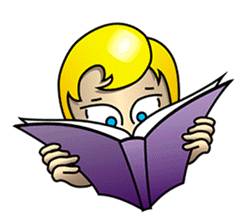 Симпозиум - обсуждение, в ходе которого участники выступают с сообщениями, представляющими их точки зрения, после чего отвечают на вопросы аудитории.

      Дебаты - обсуждение, построенное на основе заранее оговоренных выступлений представителей двух противостоящих групп.
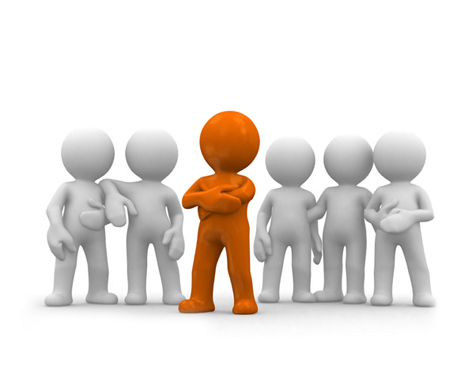 Диспут (от лат. disputable – рассуждать, спорить) предполагает спор, столкновение различных, иногда противоположных точек зрения. Он требует от сторон убежденности, ясного и опре-деленного взгляда на предмет спора, умения отстаивать свои доводы.
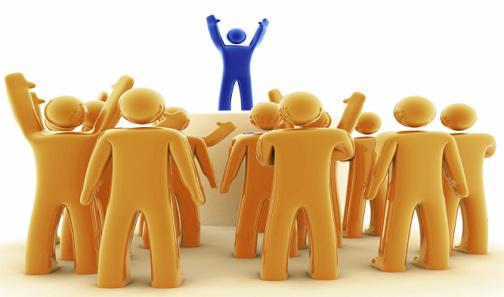 Законы диспута
Диспут – свободный обмен мнениями. 
На диспуте все активны. В споре все равны. 
Каждый выступает и критикует любое положение, с которым не согласен. 
Говори, что думаешь, и думай, что говоришь. 
Главное в диспуте – факты, логика, умение доказывать. Мимика, жесты, восклицания в качестве аргументов не принимаются. 
Острое, меткое слово приветствуется. 
Перешептывание на месте, неуместные шутки запрещаются.
Защита инноваций
Каждой группе участников дается задание - предварительно подготовиться (познакомиться с опытом) и в лаконичной форме (10-15 мин.) изложить идеи и особенности педагогической инновации, ознакомиться с конкретным опытом использования педагогической технологии. 
Группа выбирает исполнителей следующих ролей:
- автор-новатор - носитель передовых идей, спикер группы;
- оптимисты - защитники идеи, ее пропагандисты;
- пессимисты-консерваторы и скептики - противники идей;
- реалисты-аналитики, способные взвесить все <за> и <против>, и сделать необходимые выводы.
«Судебное заседание» - обсуждение, имитирующее судебное разбирательство (слушание дела). «Слушается дело о нарушении педагогической этики». Старший воспитатель выступает в роли обвинителя, заведующая – судья, один из педагогов защитник, воспитатели – свидетели. Свидетели сообщают о фактах нарушений, каждый факт обсуждается.
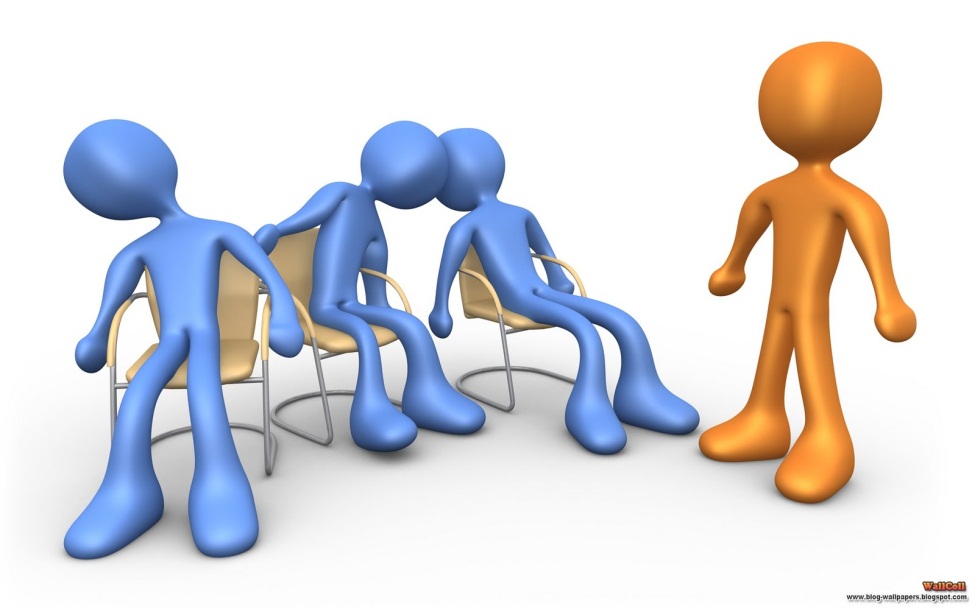 Методический мост.
Является разновидностью дискуссии. К проведению этой формы методической работы привлекаются педагоги разных образовательных учреждений района, города, руководители МО, родители. 

Целью методического моста является обмен передовым педагогическим опытом, распространение инновационных технологий обучения и воспитания.
Решение педагогических задач.
Цель – познакомиться с особенностями педагогического процесса, его логикой, характером деятельности педагога и ребенка, системой их взаимоотношений. Выполнение таких заданий может научиться выделять из многообразия явлений существенное, главное.
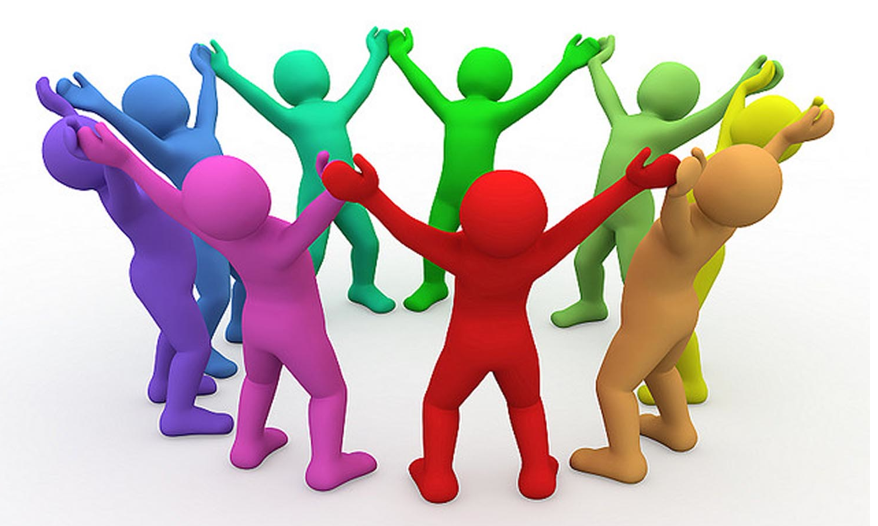 Педагогические ситуации, экспромт - метод   активизации педагогического познания в процессе повседневного общения, взаимосвязи с детьми, родителями, коллегами. Например, ребенок сообщает педагогу, что мама и папа разошлись, и у него теперь будет новый папа. Какой может быть реакция педагога.
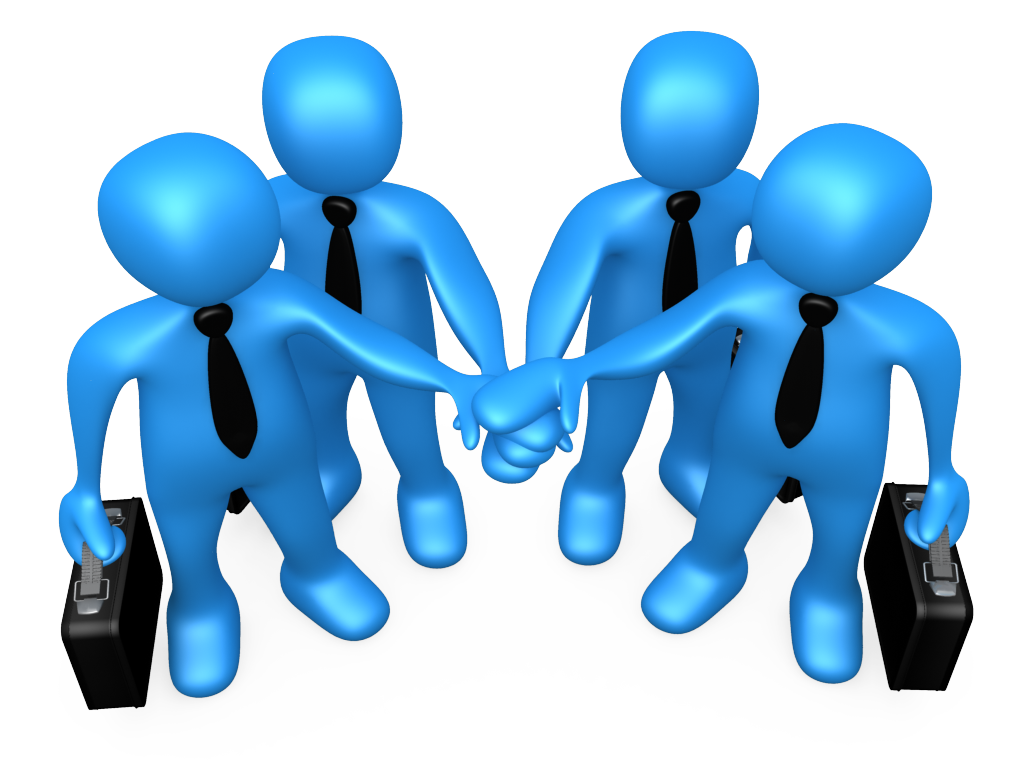 Методический фестиваль.
 - обмен опытом работы, внедрение новых педагогических идей и методических находок.
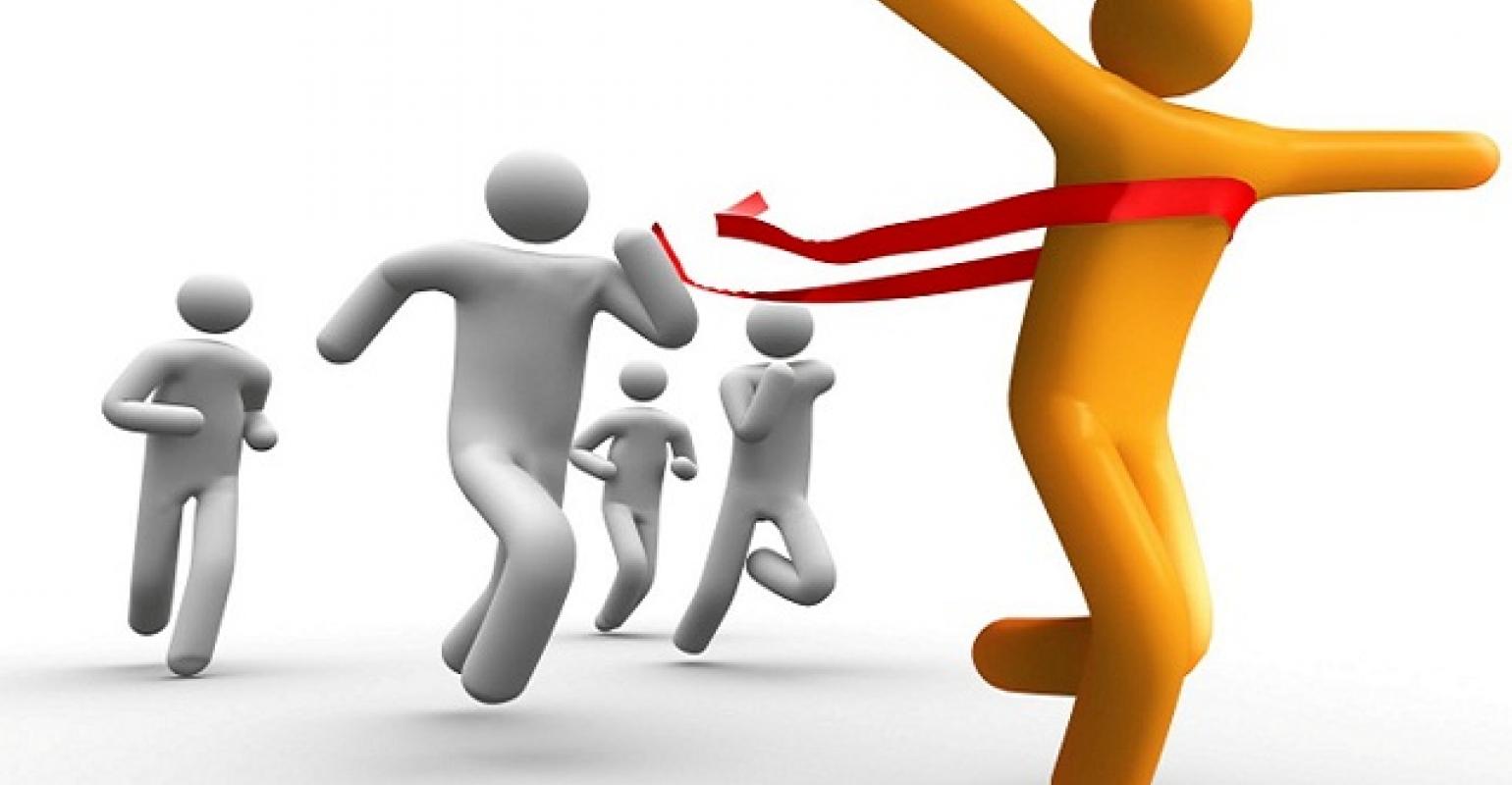 Методические посиделки.
Цель – формирование правильной точки зрения по определенной педагогической проблеме, создание благоприятного психологического климата в данной группе педагогов.
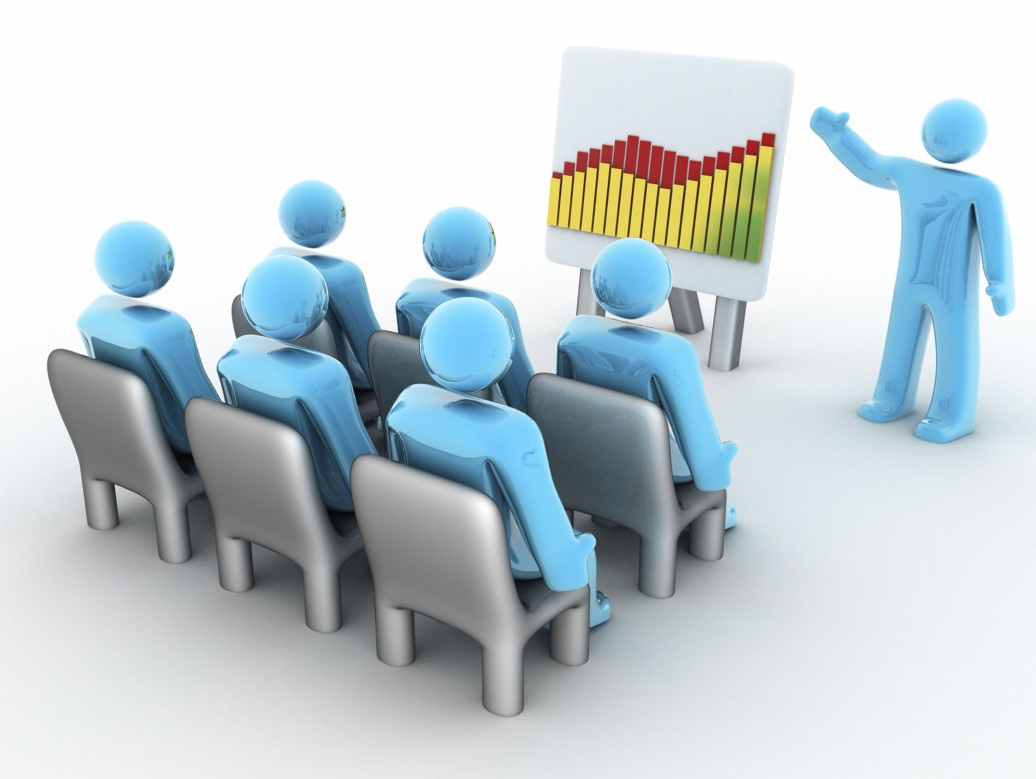 Методический диалог.
Цель – обсуждение определенной темы, выработка плана совместных действий.
Форма проведения – круглый стол.
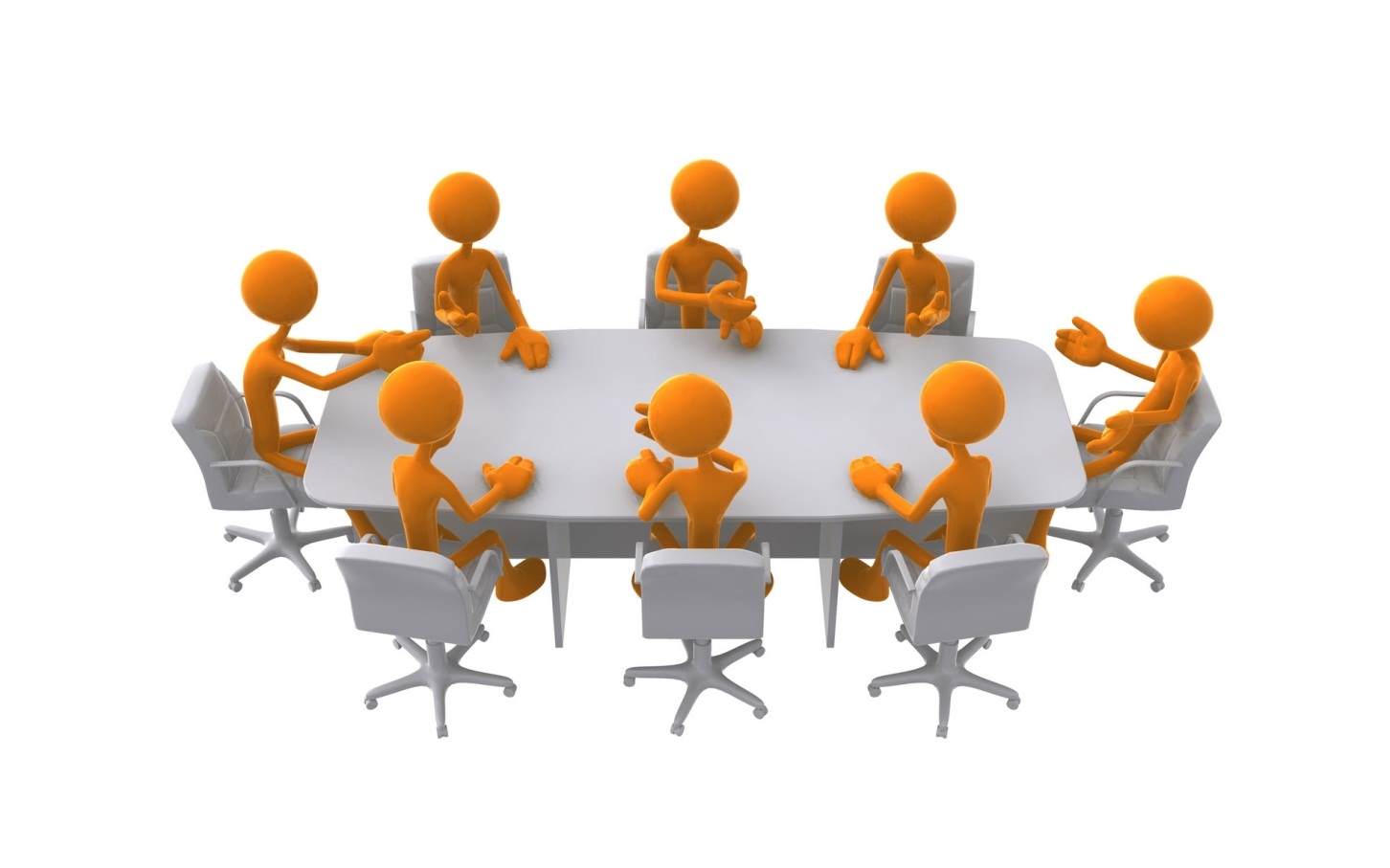 Банк идей -  это    рациональный    способ    коллективного    решения проблем, не поддающихся решению традиционными способами на данном этапе ДОУ. 

Ярмарки педагогических идей, аукцион-заметный профессионально-личностный рост воспитателей. Благодаря этой форме работы с педагогами создаются условия для публичного представления лучших образцов их профессиональной деятельности, появления новых идей, установления и расширения деловых и творческих контактов с коллегами
Мастер – класс  – знакомство с педагогическим опытом, системой работы, авторскими находками и всем тем, что помогло педагогу достичь  наилучших  результатов. 

Творческий     час - работа     небольшими коллективами, где разрабатываются методические рекомендации, модели анализа, план - схемы поиска «клада», внедряются новые нетрадиционные техники.
Кружки качества организуются по инициативе администрации, с учетом делегирования полномочий. Ведущий метод - «мозговая атака» или «мозговой штурм». 

Педагогическое «ателье» или педагогическая мастерская- педагог-мастер знакомит членов педагогического коллектива с основными идеями своей воспитательно-образовательной системы и практическими рекомендациями  по ее реализации.
«Коучинг–сессия» или «коуч-сессия» - это периодическая (обычно 1-2 раза в неделю, длится обычно от 30 до 90 мин) и особым образом структурированная беседа Коуча (старшего воспитателя, например) с Клиентом (воспитателем, педагогом), задача которой состоит в продвижении к поставленной цели Клиента (аттестация).. 
Основные характеристики коуч-сессии:
периодичность 
самостоятельная работа Клиента
структурированность 
итог
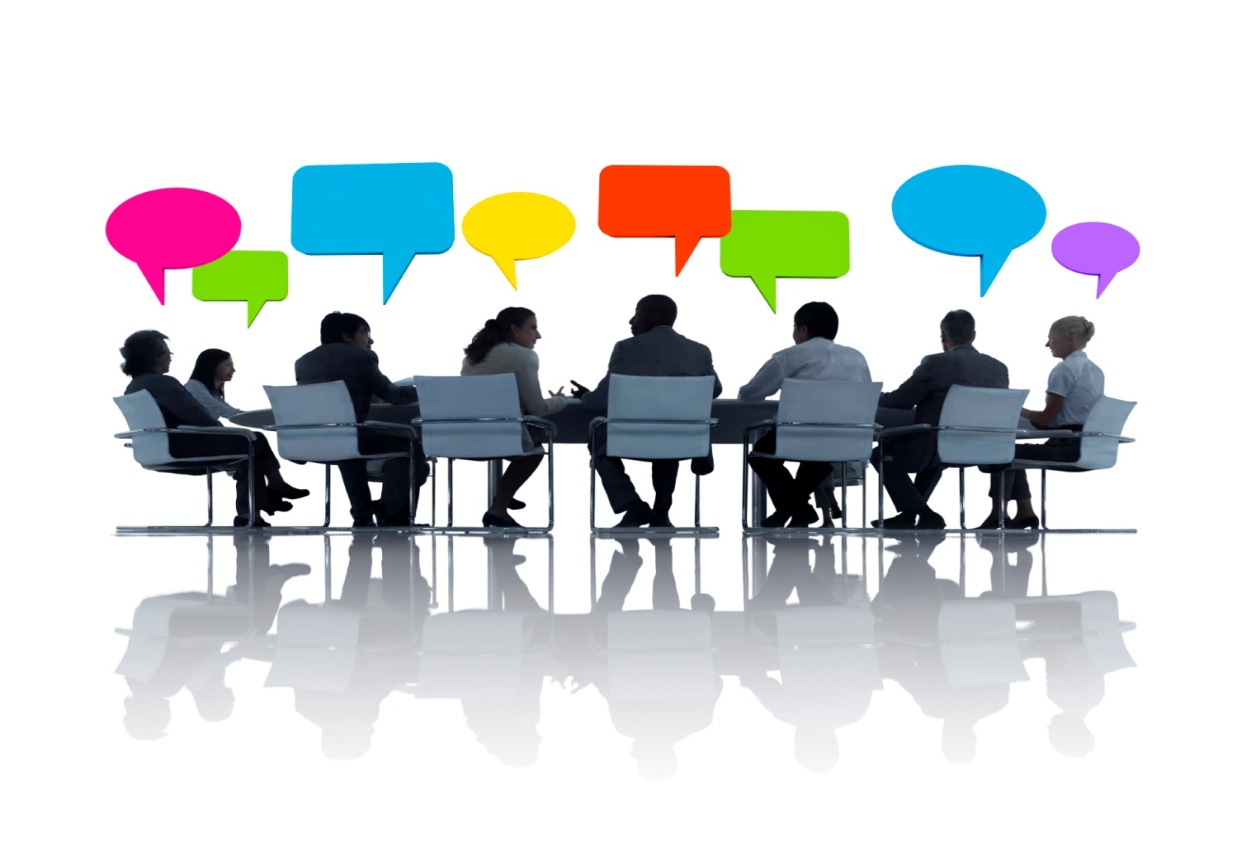 Этапы «Коуч-сессия»
Метод SWOT – анализа(strengths – сильные стороны, weaknesses – слабые стороны, opportunities – возможности, threats – угрозы) – это метод анализа в виде процедур сбора данных и установления соответствия между внутренними сильными и слабыми свойствами учреждения, благоприятными и неблагоприятными факторами внешней среды.[2]
SWOT – анализ может быть использован как форма проведения всего педсовета, так и как отдельный интерактивный метод. Как правило, используется для стратегического планирования.
«Квик – настройка»- это настрой педагога на успешную работу
Если   вы   хотите   нравиться   людям   -   улыбайтесь!   Улыбка,  солнечный    лучик для опечаленных, противоядие созданное природой от неприятностей.
Вы самые лучшие и красивые, пусть все манекенщицы мира вам позавидуют.
Есть люди подобно золотой монете: чем дольше работают, темдороже ценятся.
Нет лучше любимой подруги, чем любимая работа: не стареет, истареть не дает
Трудности закаляют на пути к счастью.
Условия организации:
доверительные, по крайней мере, позитивные, отношения между участниками
демократический стиль;
сотрудничество в процессе общения участников  
  между собой;
опора на личный («педагогический») опыт педагогов, включение в учебный процесс ярких примеров, фактов, образов;
многообразие форм и методов представления информации, форм деятельности участников, их мобильность;
включение внешней и внутренней мотивации деятельности, а также взаимомотивации  участников.
Спасибо за
 внимание!
Материалы на сайте: detsad33.ucoz.com